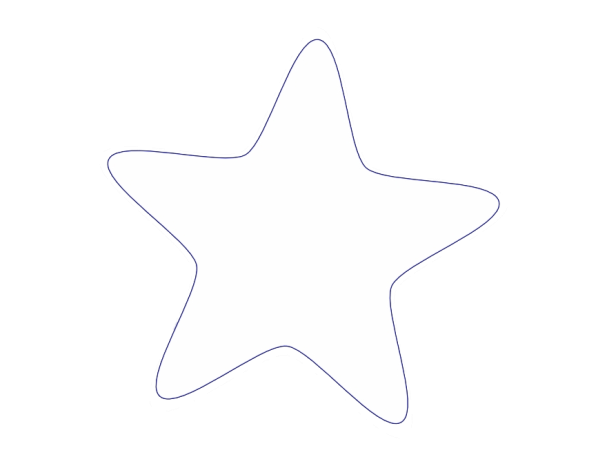 uoân    uoâng
68
Bµi
TIẾT 1
Khởi  động ngày mới nào!
Hãy mở các cánh hoa xem có gì nhé !!
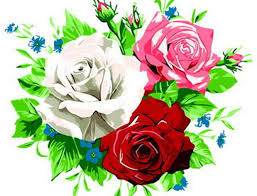 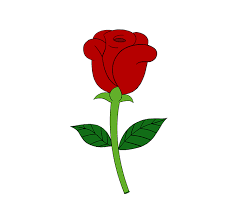 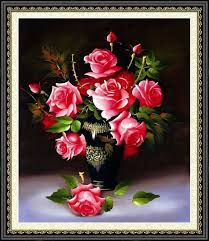 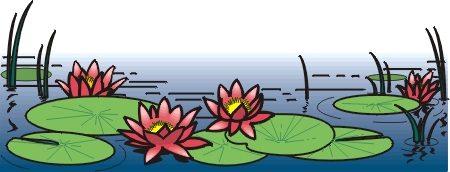 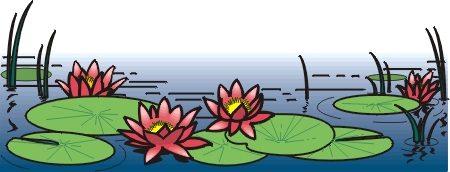 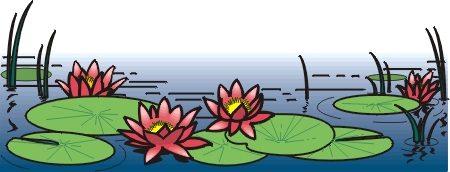 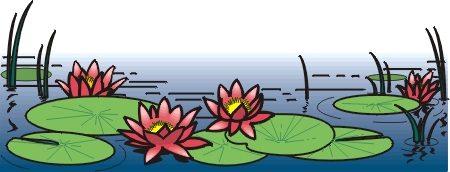 uôc
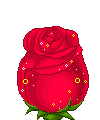 Ngọn đuốc
Viên thuốc
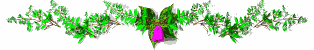 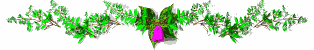 Con chuột
uôt
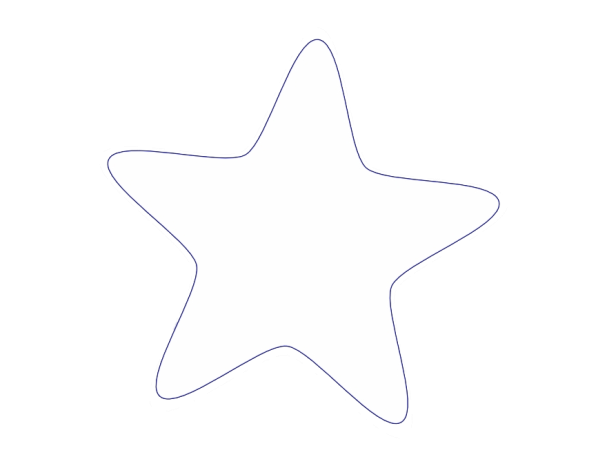 uoâng
uoân
Bµi
68
1
Nhận biết
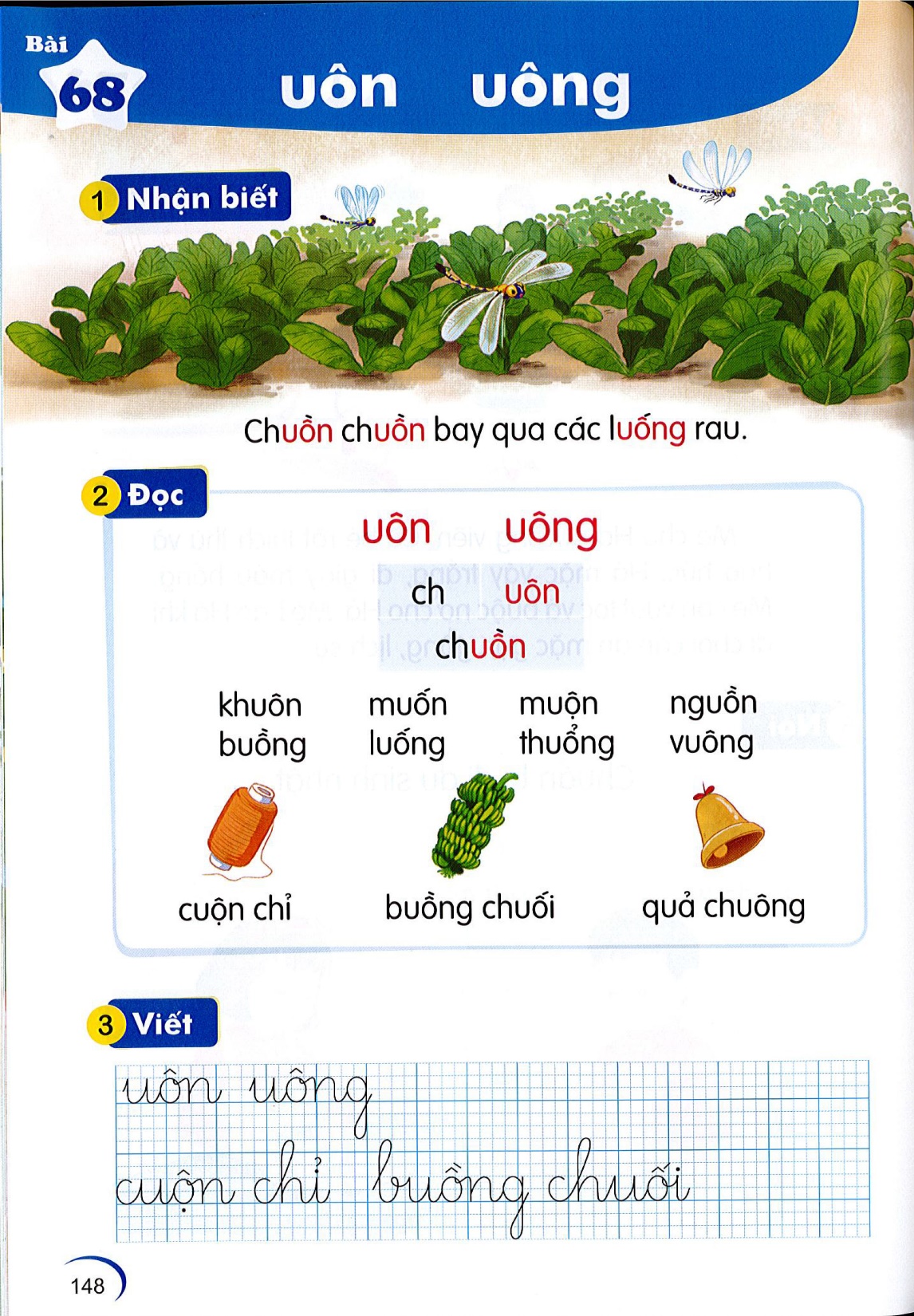 uoâng
Chuoàn chuoàn bay qua caùc luoáng rau.
uoân
uoân
2
Đọc
uoâng
uoân
uoân
ch
`
chuoân
2
Đọc
uoân
uoân
khuoân     muoán     muoän       nguoàn
uoân
uoân
uoâng
uoâng
buoàng     luoáng     thuoång     vuoâng
uoâng
uoâng
Mình cùng thi tài!
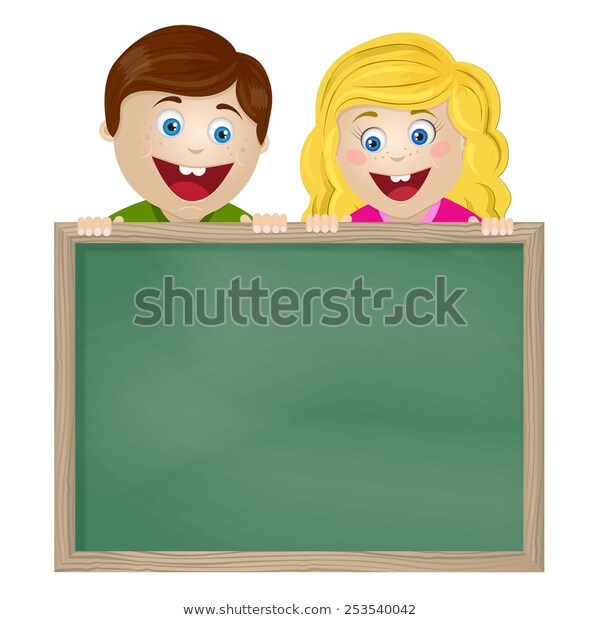 Taïo tieáng môùi coù vaàn uoân, uoâng
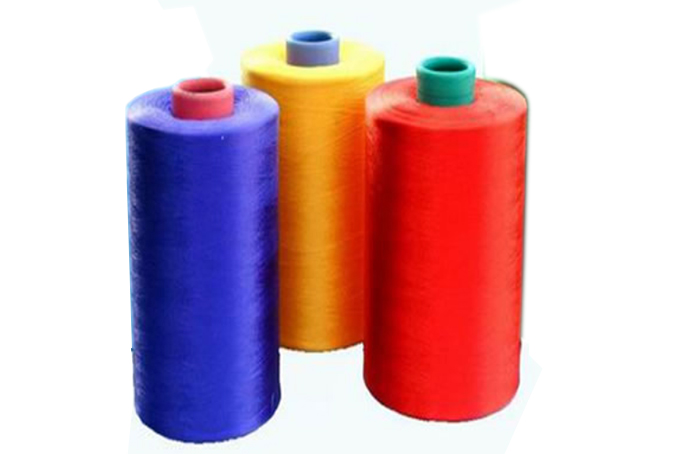 uoân
cuoän chæ
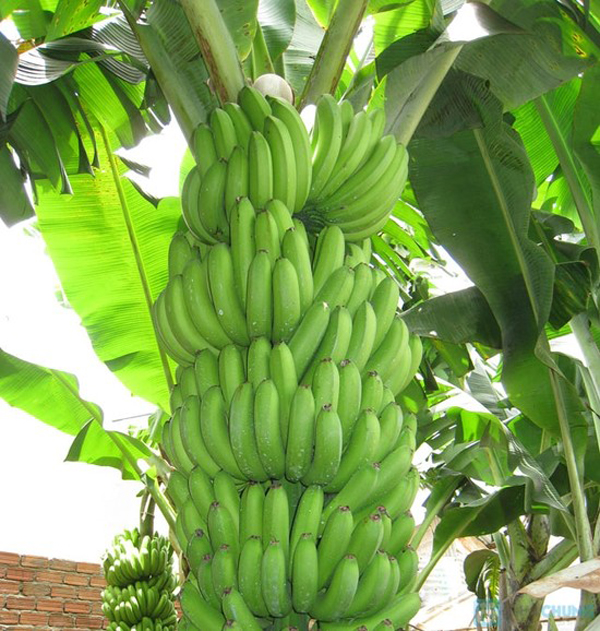 uoâng
buoàng chuoái
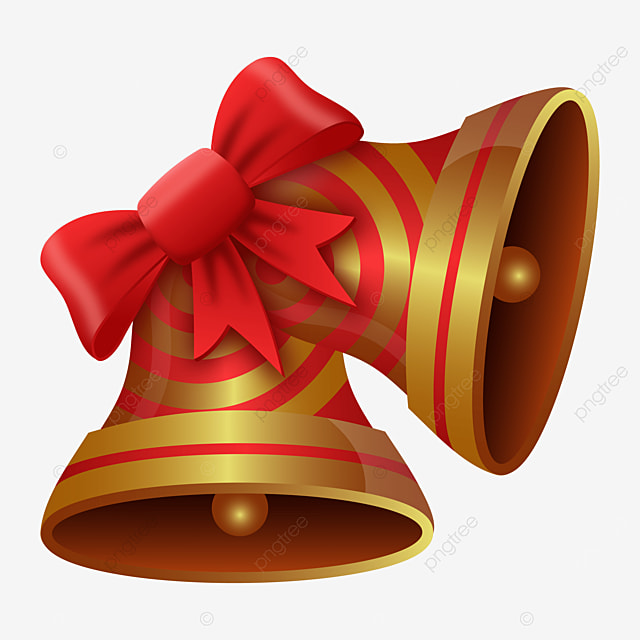 uoâng
quaû chuoâng
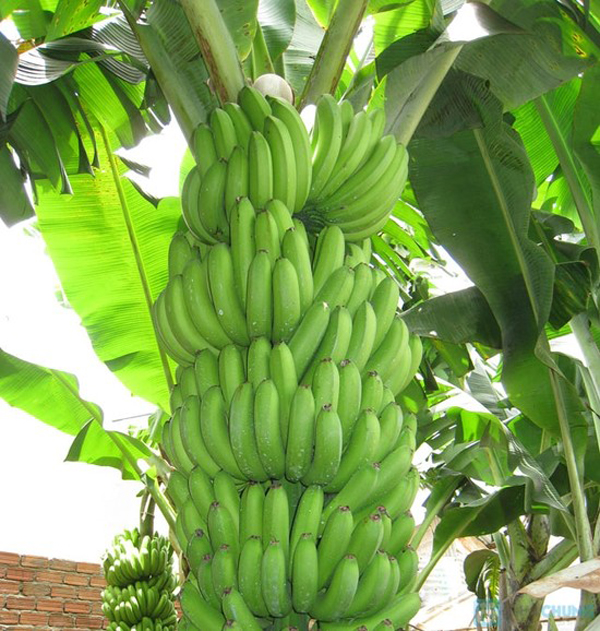 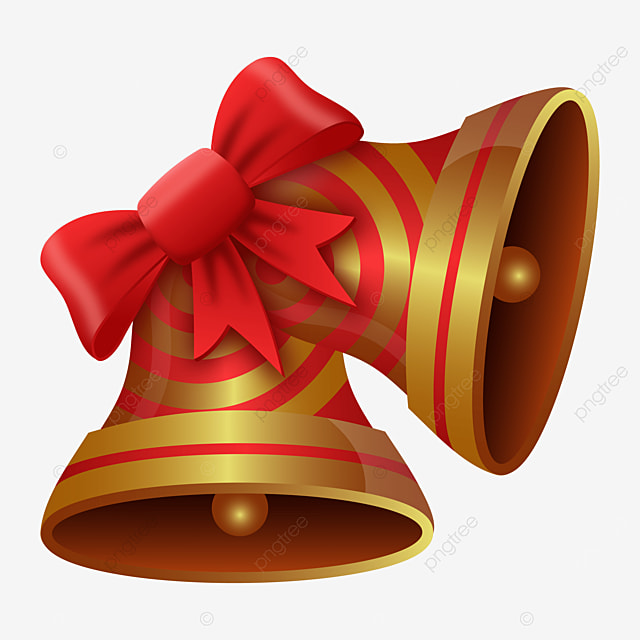 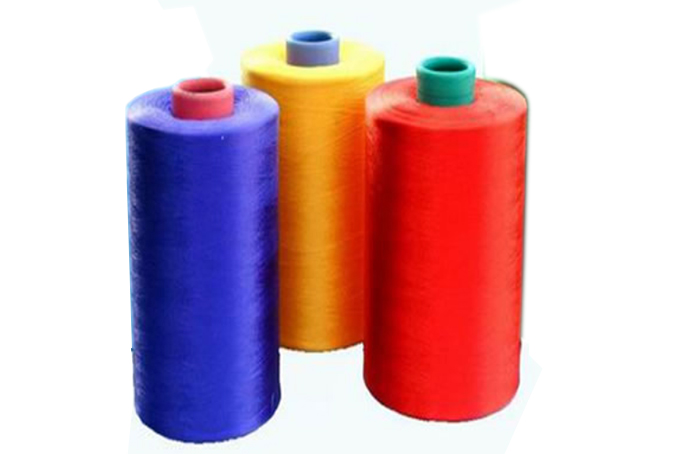 cuoän chæ
buoàng chuoái
quaû chuoâng
2
Đọc
uoân
uoâng
ch
uoân
`
chuoân
khuoân      muoán      muoän        nguoàn
buoàng     luoáng      thuoång       vuoâng
cuoän chæ      buoàng chuoái      quaû chuoâng
thư gi·n nhÐ!
3
Viết
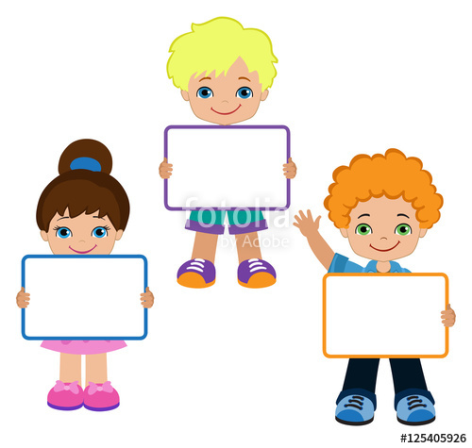 ĎŪ
ĎŪg
ĎŪg
3
Viết
3
Viết
3
Viết
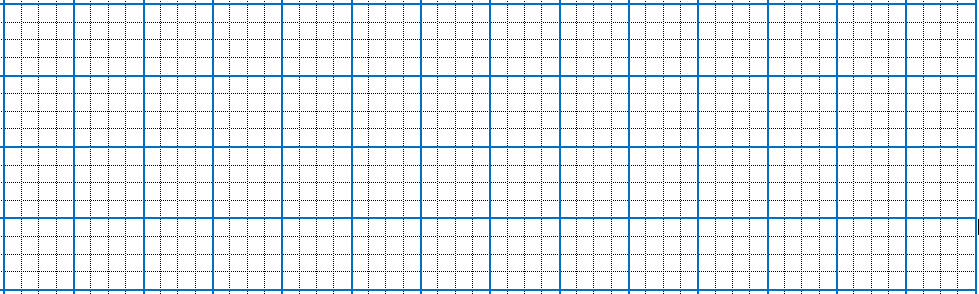 ĎŪ
ĎŪg
λίŬg εuĒ
cĎų chỉ
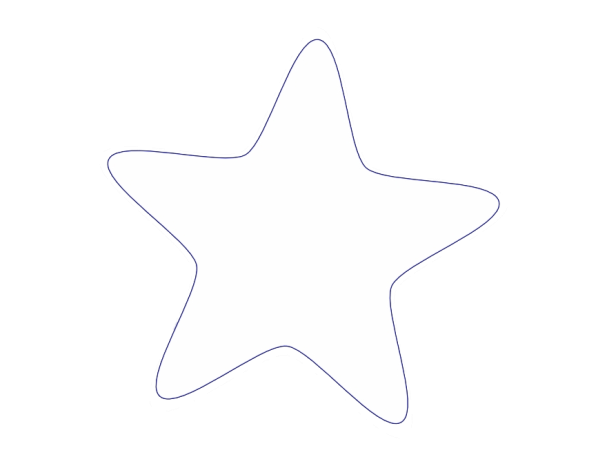 Bµi
uoân    uoâng
68
TIẾT 2
3
Viết
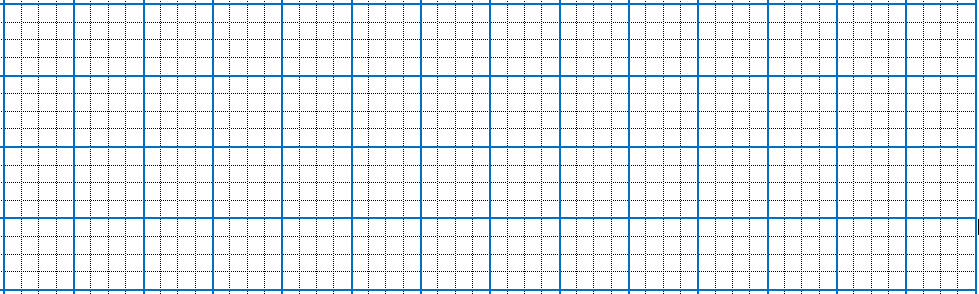 ĎŪ
ĎŪg
λίŬg εuĒ
cĎų chỉ
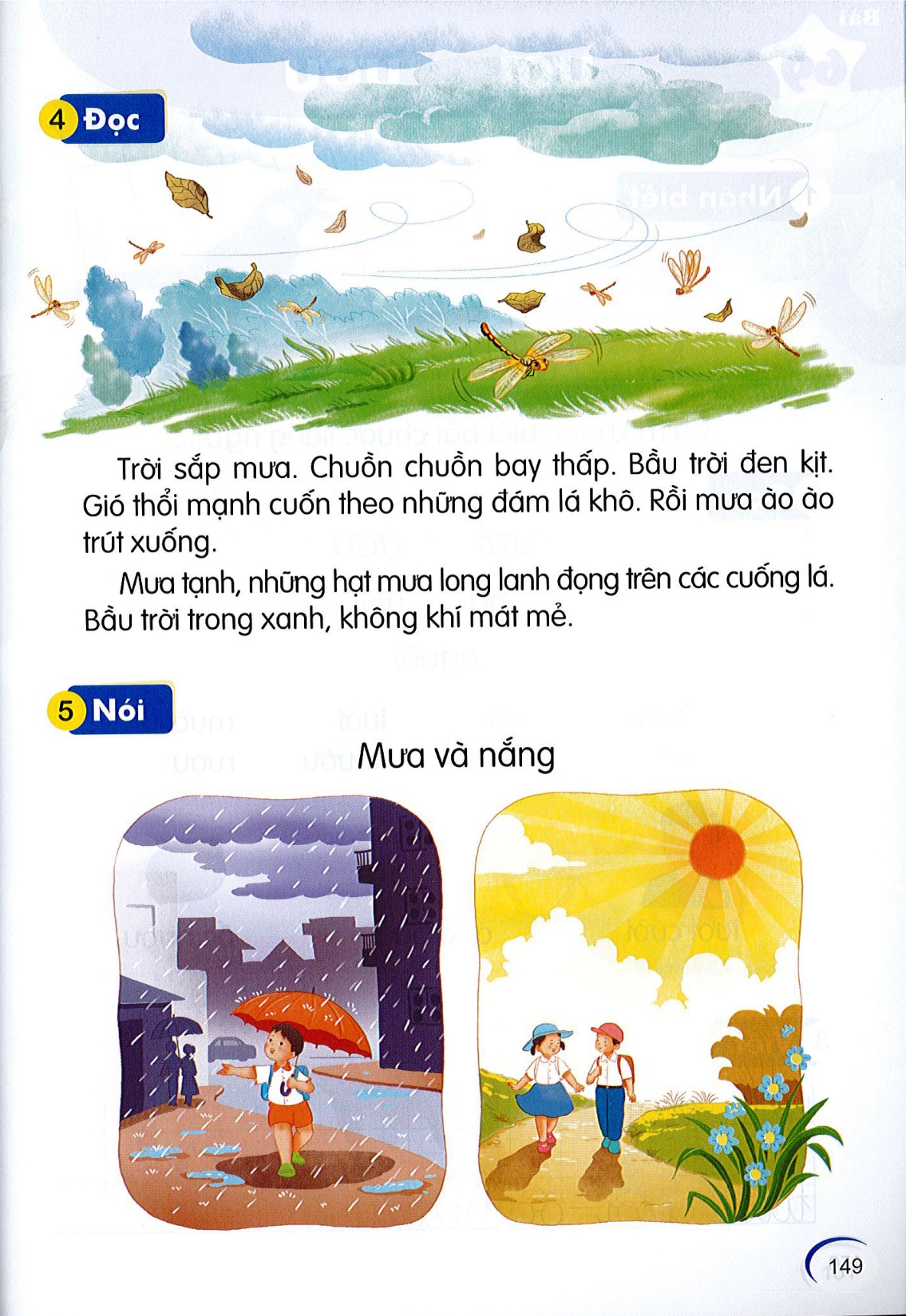 Trôøi saép möa. Chuoàn chuoàn bay thaáp. Baàu trôøi ñen kòt. Gioù thoåi maïnh cuoán theo nhöõng ñaùm laù khoâ. Roài möa aøo aøo truùt xuoáng. 
        Möa taïnh, nhöõng haït möa long lanh ñoïng treân caùc cuoáng laù. Baàu trôøi trong xanh, khoâng khí maùt meû.
Trôøi saép möa. Chuoàn chuoàn bay thaáp. Baàu trôøi ñen kòt. Gioù thoåi maïnh cuoán theo nhöõng ñaùm laù khoâ. Roài möa aøo aøo truùt xuoáng. 
        Möa taïnh, nhöõng haït möa long lanh ñoïng treân caùc cuoáng laù. Baàu trôøi trong xanh, khoâng khí maùt meû.
Từ ngữ nào miêu tả tiếng mưa rơi xuống rất mạnh?
Những dấu hiệu nào báo hiệu trời sắp mưa?
Cảnh vật sau cơn mưa được miêu tả như thế nào?
[Speaker Notes: Do học sinh chưa hiểu từ “địa danh” nên người soạn chỉ dùng từ “địa điểm nổi tiếng”]
Möa vaø naéng
5
Nói
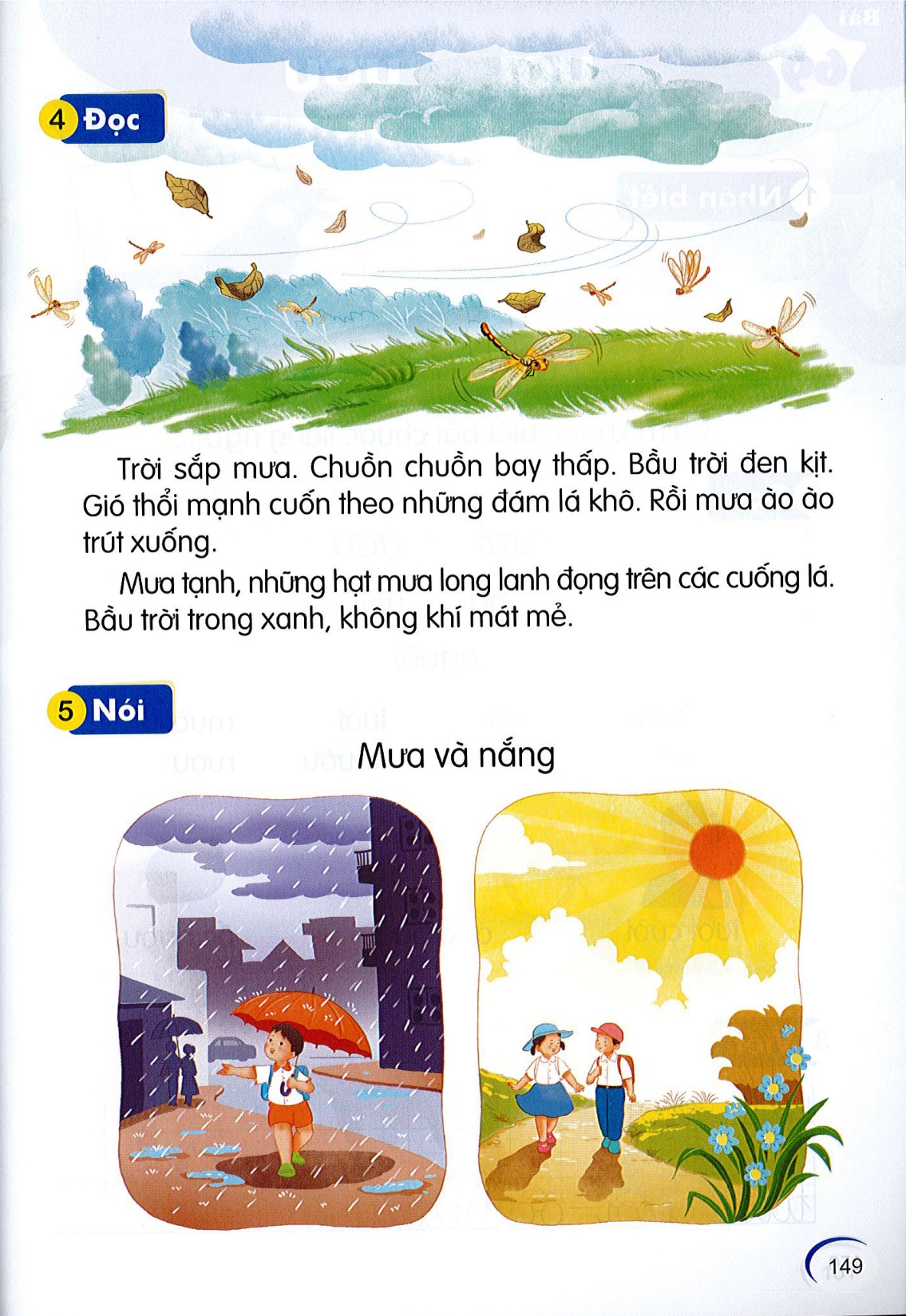 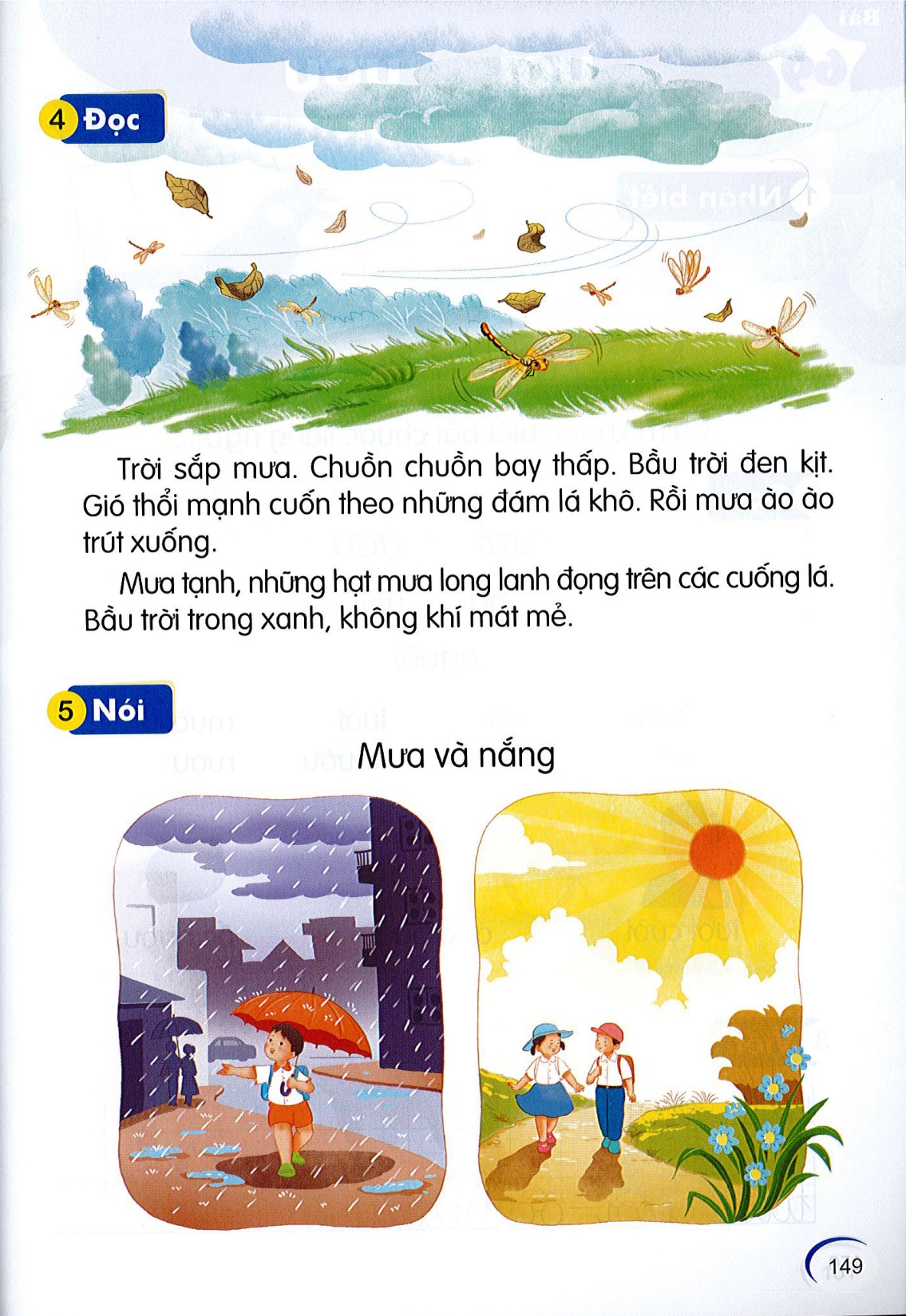 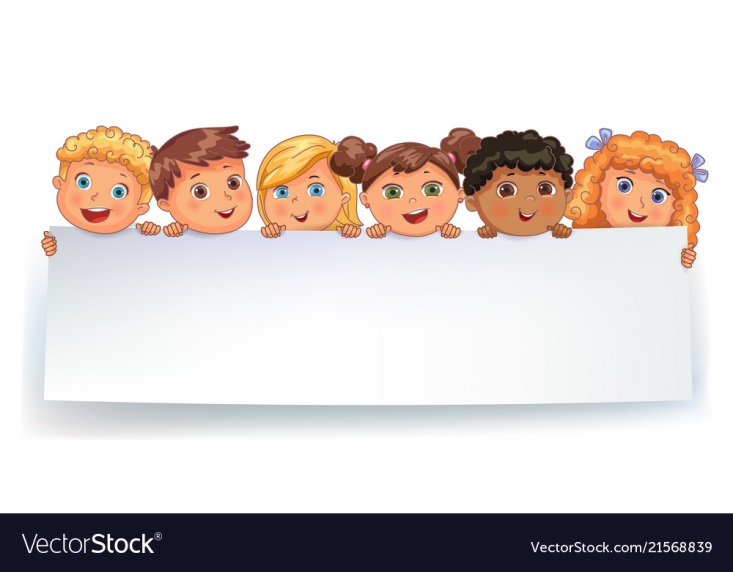 Đọc sách nhé
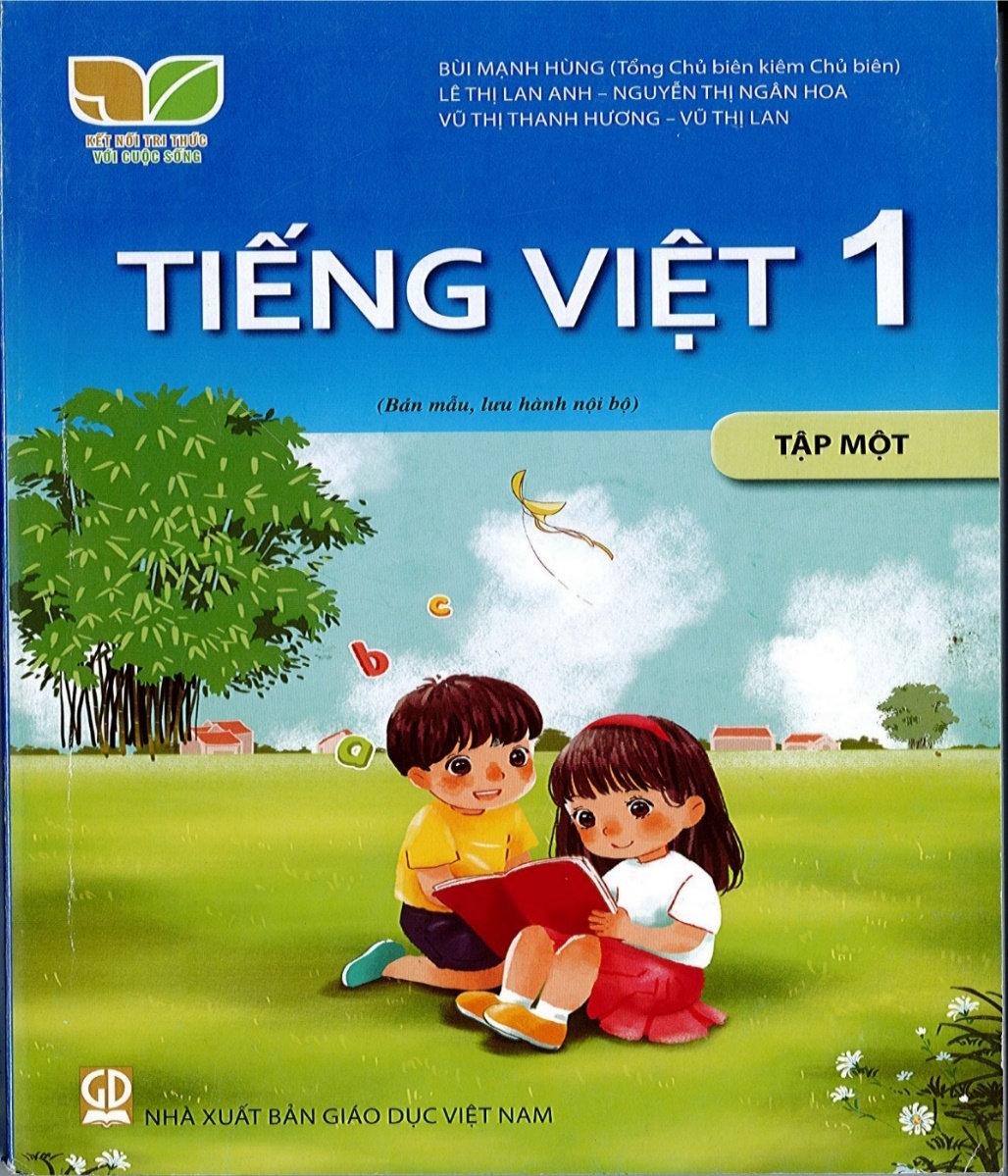 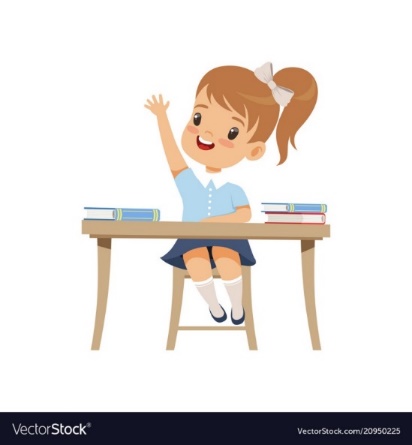 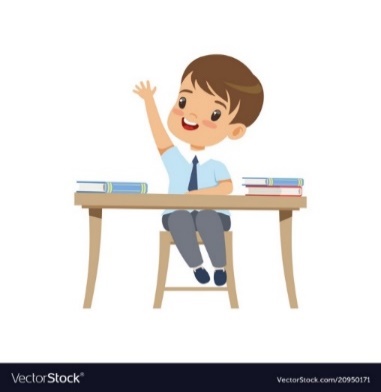 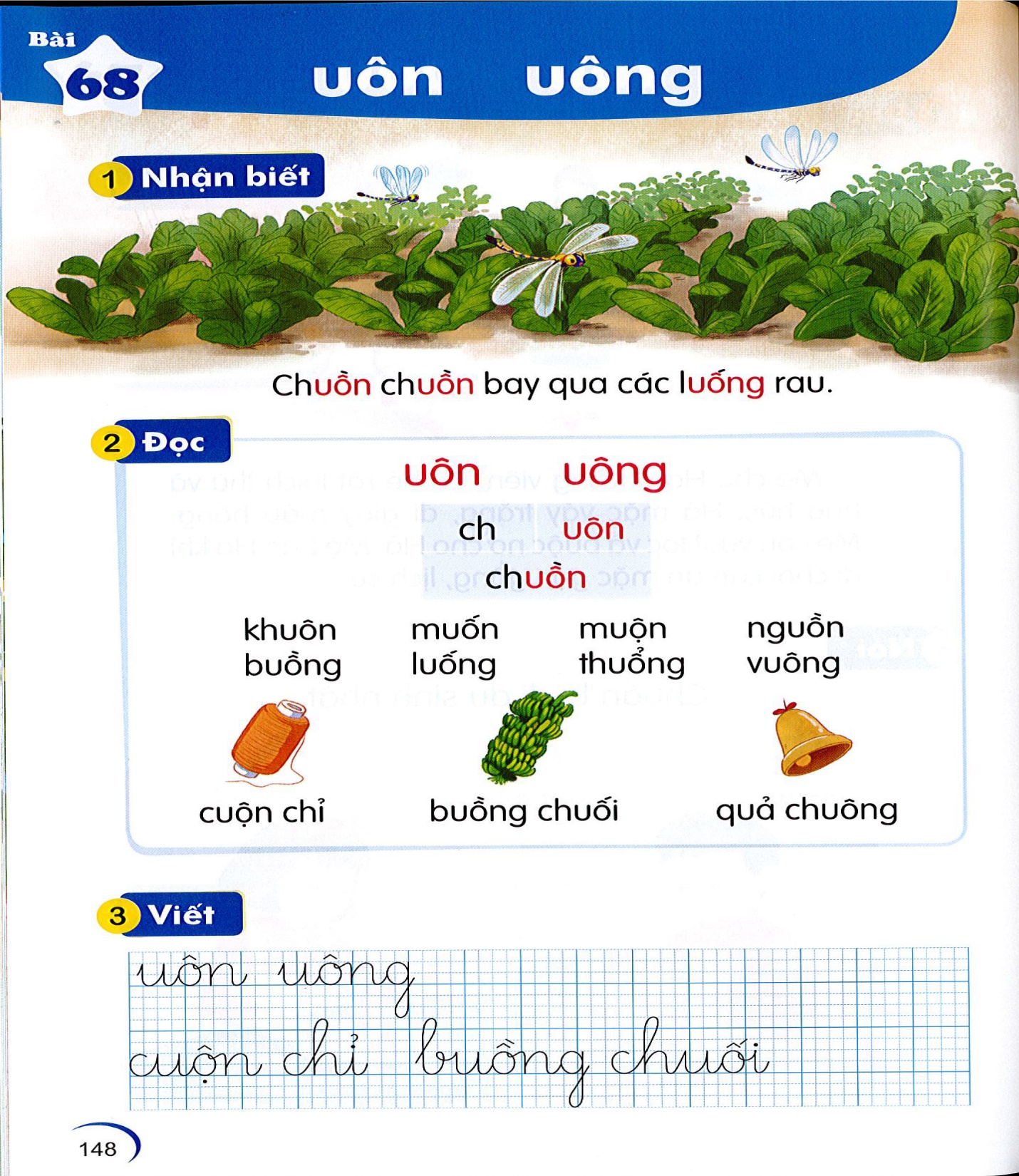 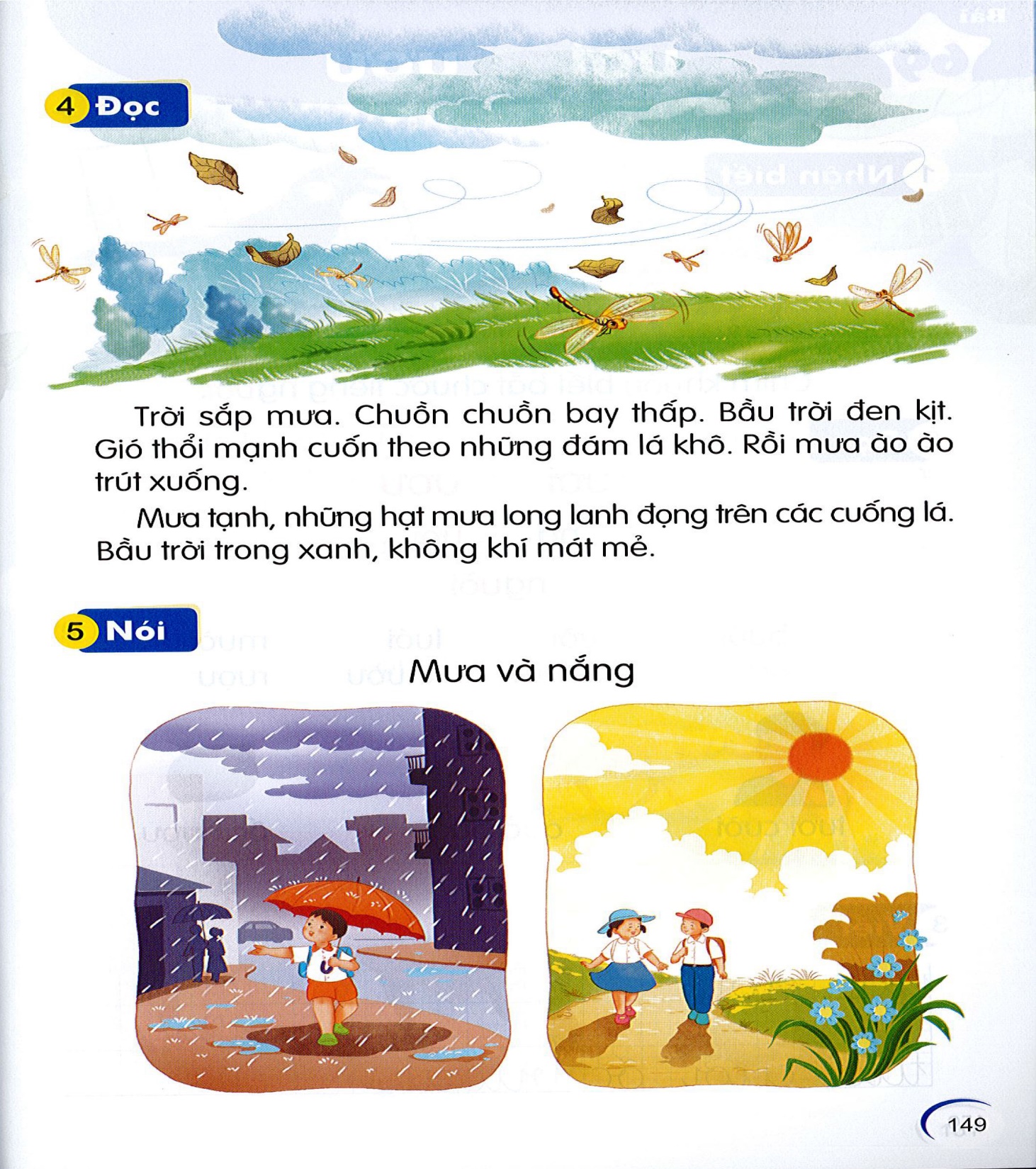 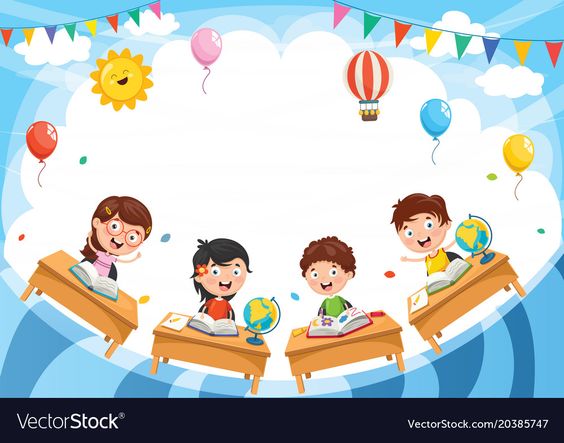 Củng cố, nhận xét
Tìm từ ngữ chứa vần uôn, uông
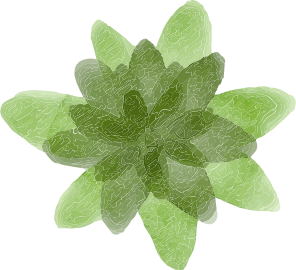 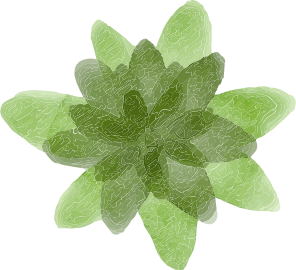 uoâng
uoân
Đặt câu với từ ngữ vừa tìm được.